ΠΑΝΕΠΙΣΤΗΜΙΟ    ΠΕΛΟΠΟΝΝΗΣΟΥ ΣΧΟΛΗ   ΓΕΩΠΟΝΙΑΣ   &   ΤΡΟΦΙΜΩΝΤμήμα    Γεωπονίας
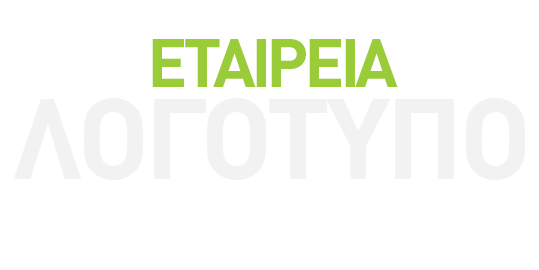 Αγροτική Πολιτική
Διάλεξη 6 

Δρ Δημήτριος Π. Πετρόπουλος
Αναπληρωτής Καθηγητής «Γεωργικής Οικονομίας»
Περιεχόμενα
Ο ρόλος και ο σκοπός της χρηματοδότησης του αγροτικού τομέα
Πηγές χρηματοδότησης
Είδη αγροτικής πίστης – Δάνεια
Άσκηση της αγροτικής πίστης στην Ελλάδα
Ο ρόλος και ο σκοπός της χρηματοδότησης του αγροτικού τομέα
Την ανάγκη χρηματοδότησης του αγροτικού τομέα επιβάλλουν οι παρακάτω παράγοντες:
Η μη χρονική σύμπτωση των εισπράξεων με τις δαπάνες των αγροτικών εκμεταλλεύσεων
Ανάγκης χρηματοδότησης για τους εξής λόγους:
Η γρήγορη εξέλιξη της τε 
Να αυξηθεί το μέγεθός της, αγοράζοντας γη και επεκτείνοντας τις εγκαταστάσεις της
Να προβεί σε βελτιώσεις του εδάφους (στραγγίσεις, γεωτρήσεις, ισοπεδώσεις κλπ)   
Να ανανεώσει το μηχανολογικό εξοπλισμό κλπ
Να ανανεώσει το ζωικό κεφάλαιο
3. Η γρήγορη εξέλιξη της τεχνολογίας αυξάνει συνήθως σημαντικά τις ανάγκες για πρόσθετη χρηματοδότηση
4. Οι ζημιές που προκαλούνται στην αγροτική παραγωγή από τις καιρικές συνθήκες ή από διάφορες ασθένειες αυξάνουν τις ανάγκες για πρόσθετη χρηματοδότηση
Πηγές χρηματοδότησης
Ίδια κεφάλαια
Ξένα κεφάλαια
Είδη αγροτικής πίστης - Δάνεια
Βραχυπρόθεσμα δάνεια
Μεσοπρόθεσμα δάνεια
Μακροπρόθεσμα δάνεια
Άσκηση της αγροτικής πίστης στην Ελλάδα
Αγροτική Τράπεζα της Ελλάδος (ΑΤΕ)
Εμπορικές Τράπεζες
Ευχαριστώ για την προσοχή και συμμετοχή σας!
Email: d.petropoulos@uop.gr